Основные этапы подключения
Сроки выполнения технологического присоединения
1
Направление в ресурсоснабжающую организацию заявки на подготовку технических условий (10 рабочих дней)
2
Направление в ресурсоснабжающую организацию заявки на техприсоединение
Подготовка и направление заявителю оферты договора об осуществлении технологического присоединения  (28 - 70 дней в зависимости от подключаемой нагрузки до 250 куб.м./сутки и свыше 250 куб.м./сутки и соответственно диаметра присоединяемых сетей до 250мм. и свыше 250 мм)
3
Подписание договора об осуществлении технологического присоединения (30 дней)
4
5
Выполнение технических условий  в зависимости от объёма работ и технических характеристик подключаемого объекта
6
Проверка фактического выполнения технических условий (10 дней)
7
Заключение договоров водоснабжения и водоотведения (30 дней)
8
Фактическое осуществление подачи воды и приёма стоков (3 дня)
Основные нормативно-правовые акты
Федеральным законом от 07.12.2011 № 416-ФЗ "О водоснабжении и водоотведении"
Правила холодного водоснабжения и водоотведения, утверждённые постановлением Правительства РФ от 29.07.2013 № 644
Правила определения и предоставления технических условий подключения объекта капитального строительства и Правила подключения объекта капитального строительства, утверждённые постановлением Правительства РФ от 13.02.2006 № 83
- Сторонние организации
Градостроительный кодекс Российской Федерации № 190-ФЗ от 29.12.2004
- ООО "Концессии водоснабжения"
Комитет жилищно-коммунального хозяйства и топливно-энергетического комплекса Волгоградской области
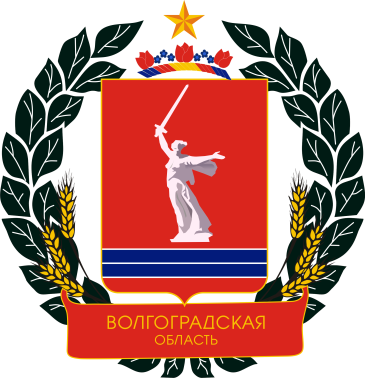 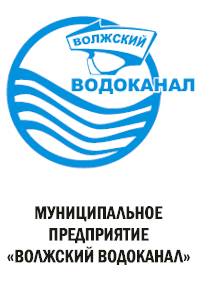 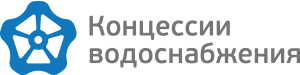 Технологическое присоединение к сетям водоснабжения и водоотведения
ООО "Концессии водоснабжения"
Адрес: 400050, Волгоград, ул. им.Пархоменко, д. №47 а.
Электронная почта: info@investvoda.ru
Официальный сайт: http://investvoda.ru
Часы работы:
Пн-пт: 08:00 – 17:00
Обеденный перерыв: 12:00 – 13:00
Контакт-центр (многоканальный):
+7(8442)60-66-00
+7(8442)99-67-96
Центр обслуживания клиентов
Часы работы
Понедельник-пятница: 08:00 – 17:00, без обеда
Суббота: 08:00 до 14:00 (прием по предварительной записи)
Телефон для предварительной записи (запись производится 
в рабочие дни с 08:00 до 17:00):
51-57-72
МУП "Водоканал"  г.Волжский
Адрес: 404130, Волгоградская область,
г. Волжский, ул. Пушкина, 16а
Электронная почта: pr@vkanal.ru 
Официальный сайт: vkanal.ru
Телефон: 8 (8443) 45-45-50
"Горячая линия" по вопросам технологического присоединения:
8 (8443) 45-45-53 пн-пт 8:00–17:00 (обед 12:00-13:00)
8 (8443) 45-45-65 пн-пт 8:00–17:00 (обед 12:00-13:00)
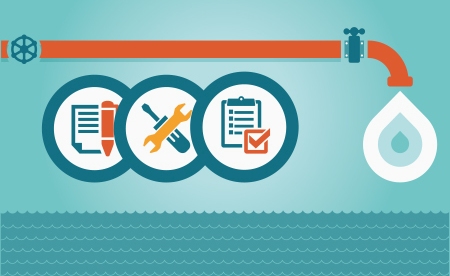